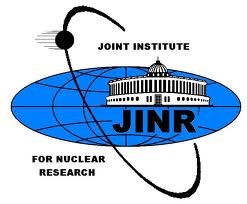 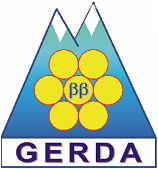 The GERDA experiment: results of Phase I and future perspectives
Rumyantseva N., JINR
on behalf of the GERDA collaboration
IV ежегодная конференция молодых ученых и специалистов «Нейтрон и нейтрино: фундаментальные свойства, 
эксперименты и прикладные исследования» (Алушта-2015)
Double beta-decay
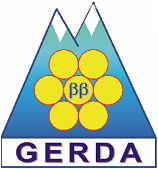 The GERDA experiment is an ultra-low background experiment aimed to search for 0 decay of 76Ge.
A= 76
Searching for 0 helps to understand:
Nature of  (Dirac or Majorana)
Neutrino mass scale
Neutrino hierarchy
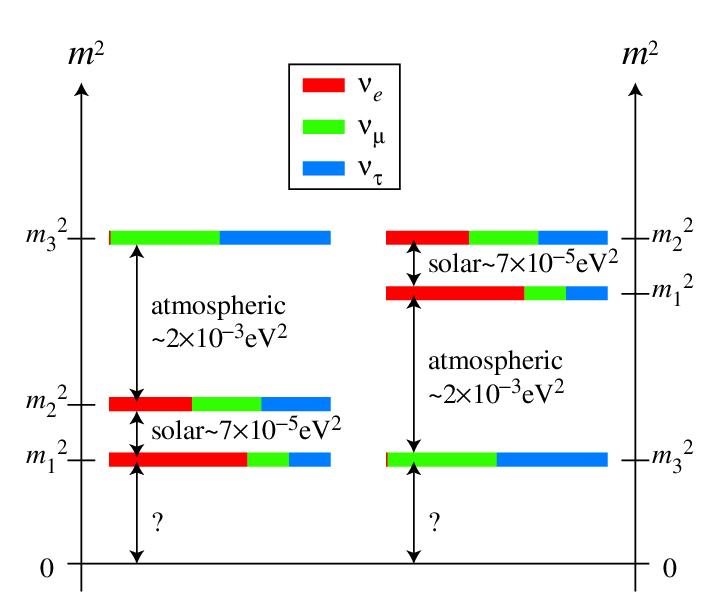 2
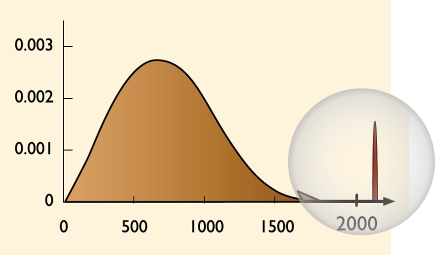 0
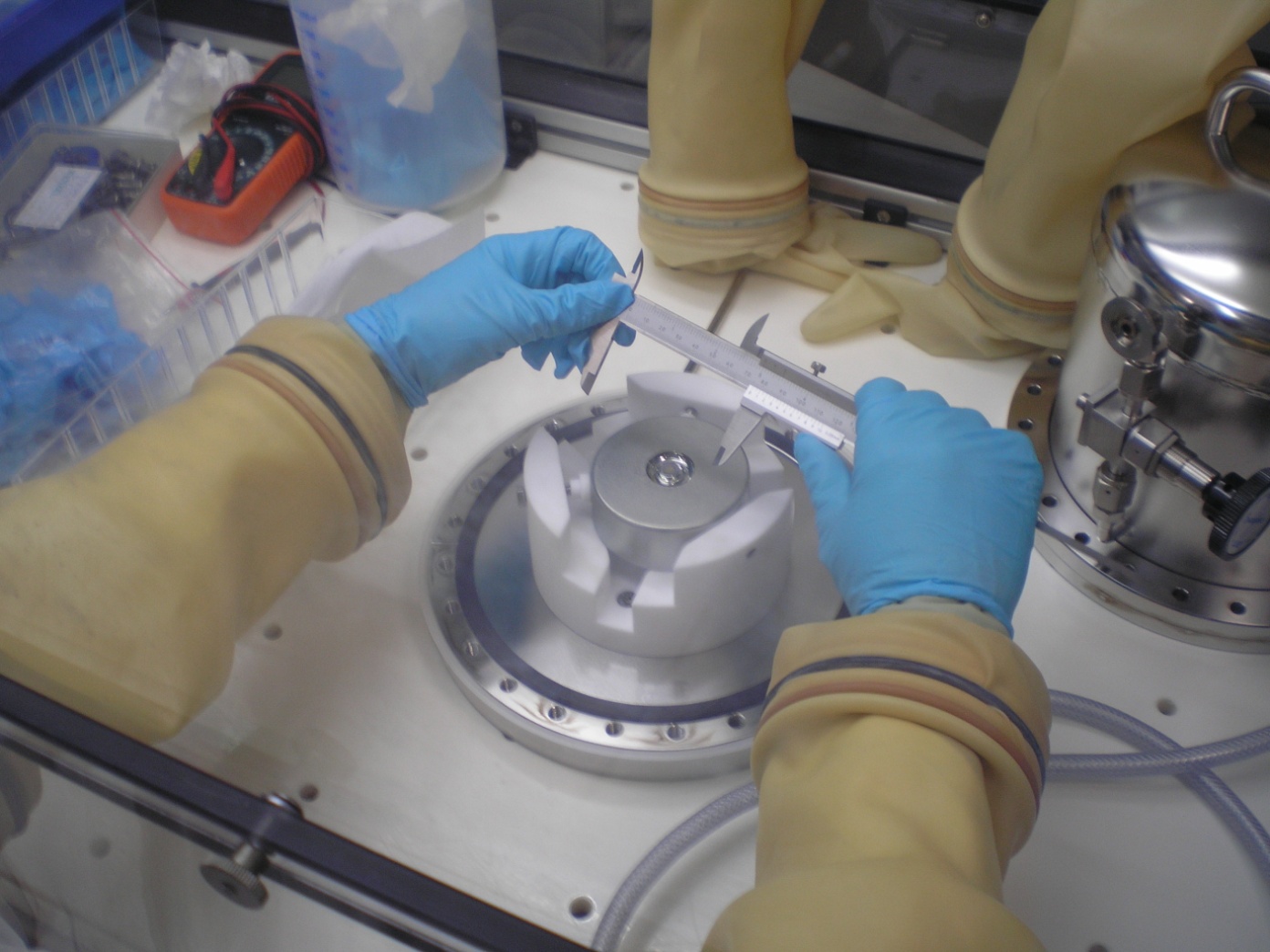 arbitrary units
good energy resolution is needed
Ge detector
Energy (keV)
07.06.2015
2
Scheme of GERDA
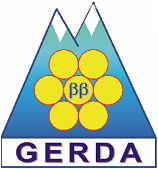 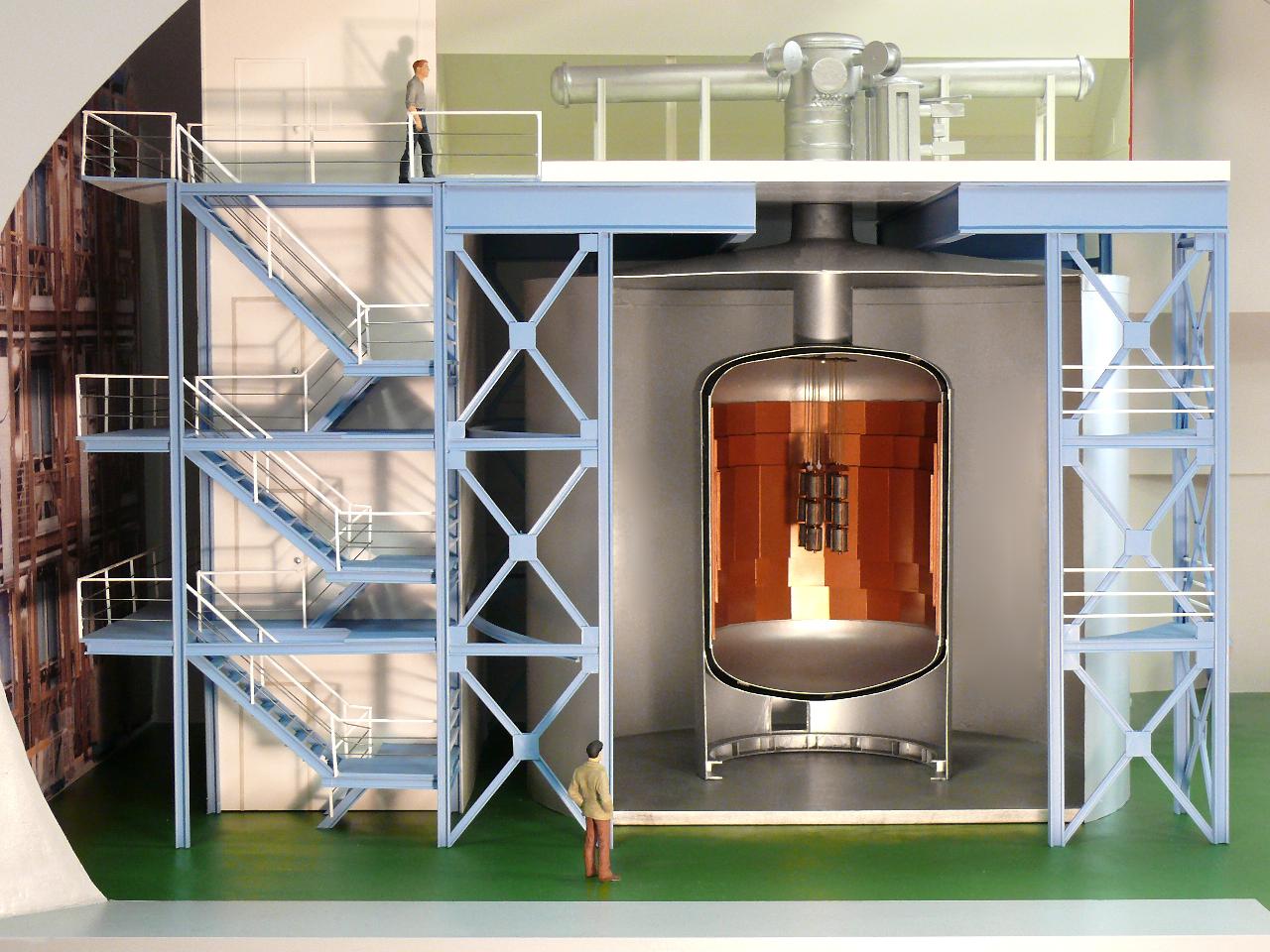 Clean room
Plastic -veto
Lock system
Cryostat with 
internal Cu shield
Detector array
Water tank
with HP water
and -veto
HP liquid Ar
The GERDA experiment is located in Hall A of LNGS in Italy (3400 m.w.e.)
07.06.2015
3
Phases of GERDA
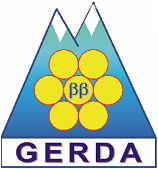 Best limits on (0 )-decay half-life, have been obtained with enriched HPGe detectors in Heidelberg-Moscow & IGEX
 Part of HdM Collaboration claimed evidence for 0 observation
T1/2 = 1.21025 y, | mee | = 0.44 eV  
				     * (H.V. Klapdor-Kleingrothaus, et.al, NIM A 522 (2004))
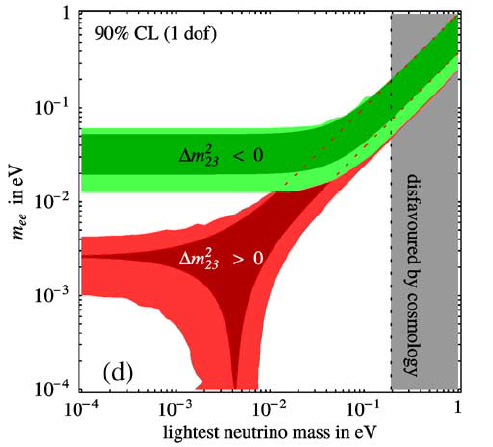 Three phases of GERDA experiment:
Phase I: 8 existing enriched detectors (18 kg in total (15 kg of 76Ge)) and 6 natural HPGe detectors (in total 15 kg of natural Ge).
	Exp. BI: ~ 0.01 counts/(keV∙kg∙year)

Phase II: additional BEGe detectors (>20 kg of 76Ge).
	Exp. BI: ~ 0.001 counts/(keV∙kg∙year)

Phase III: Depending on the results of phase II possible worldwide collaboration. 
	Exp. BI: ~ 0.0001 counts/(keV∙kg∙year)
KKC
I
II
III
07.06.2015
4
Stages of installation process
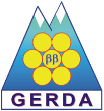 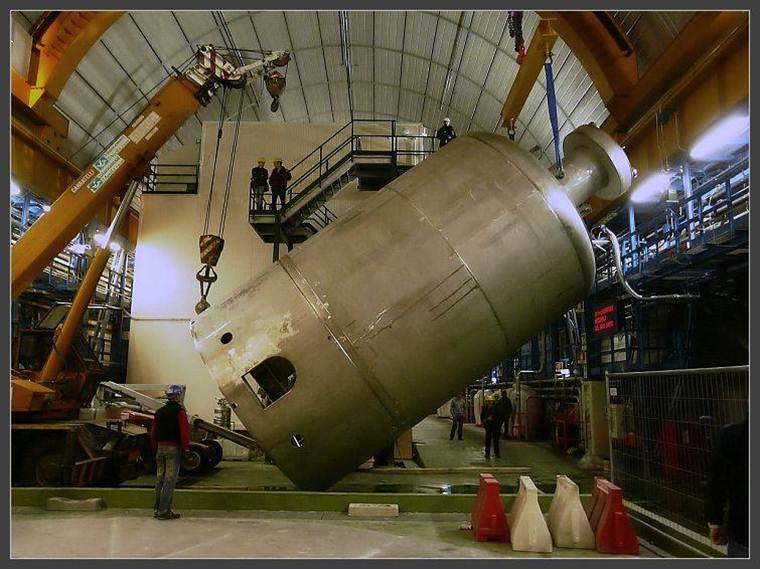 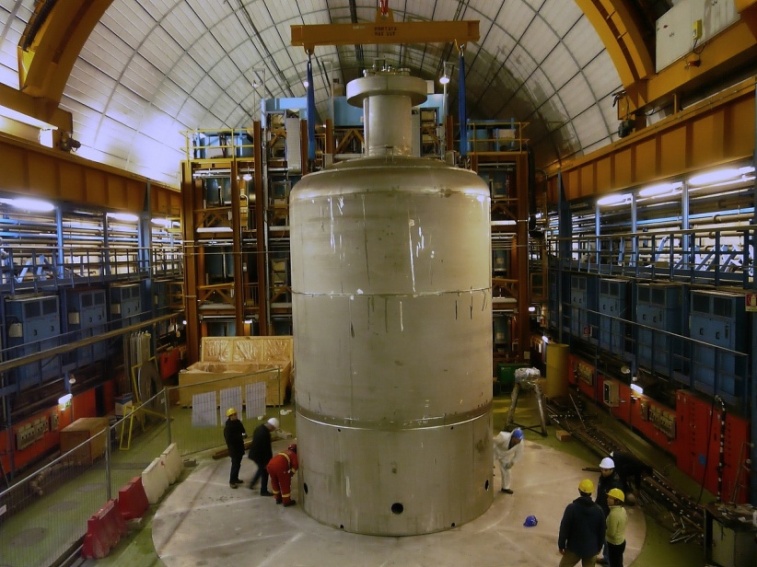 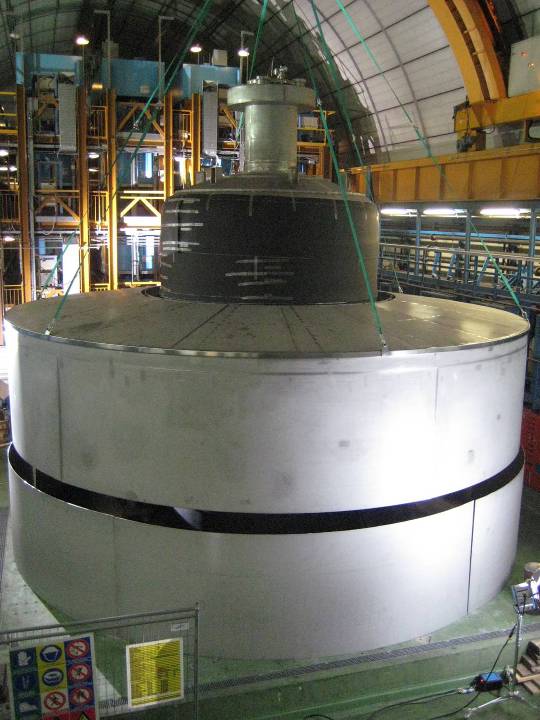 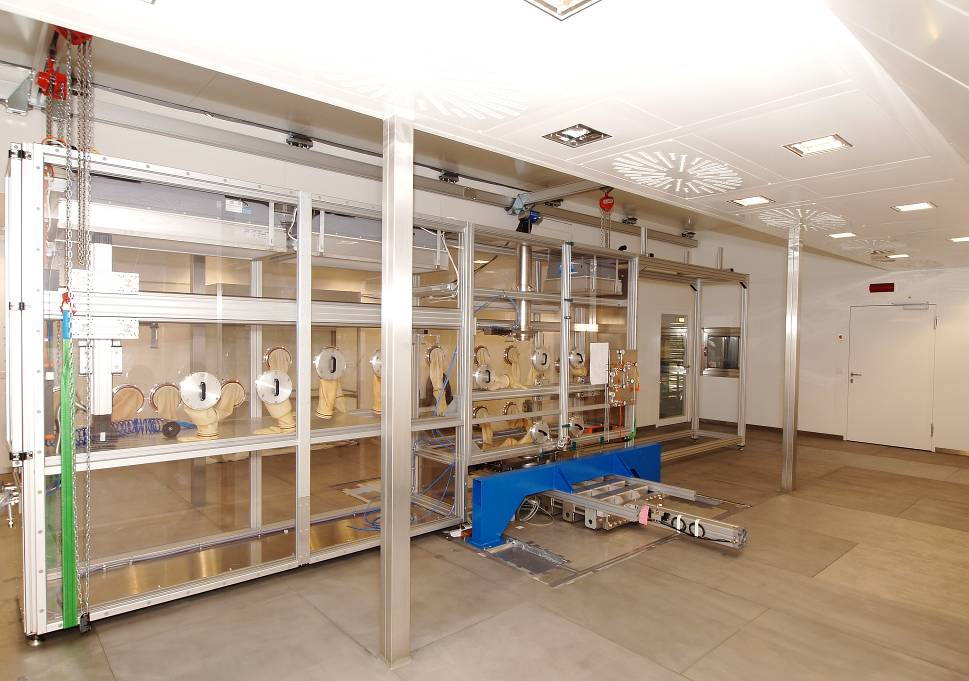 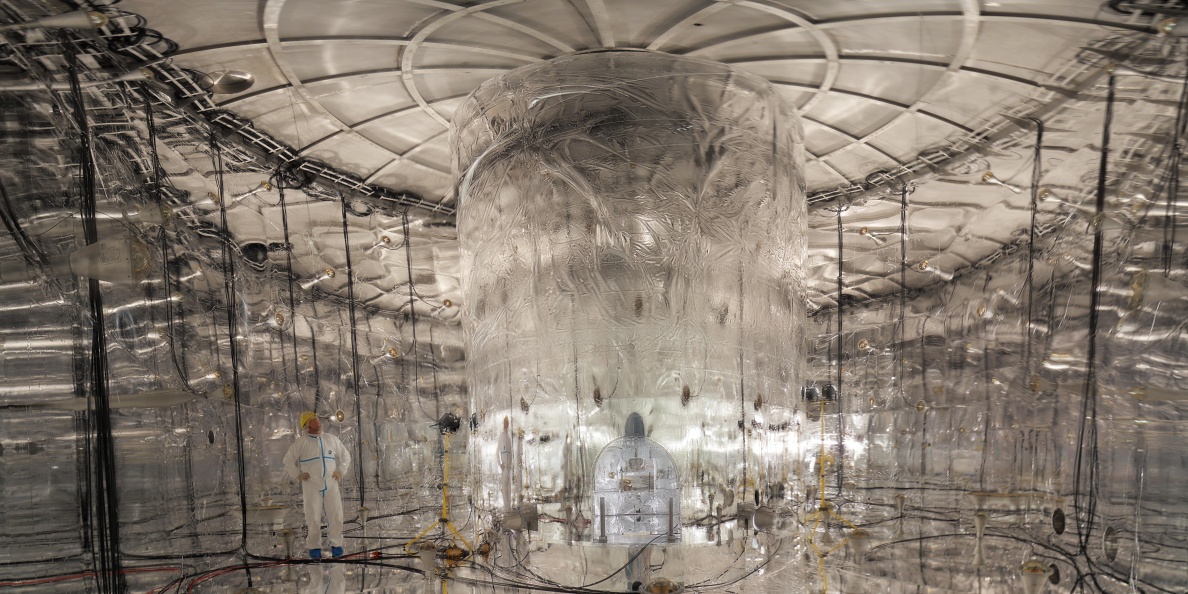 07.06.2015
5
Phase I detectors:
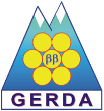 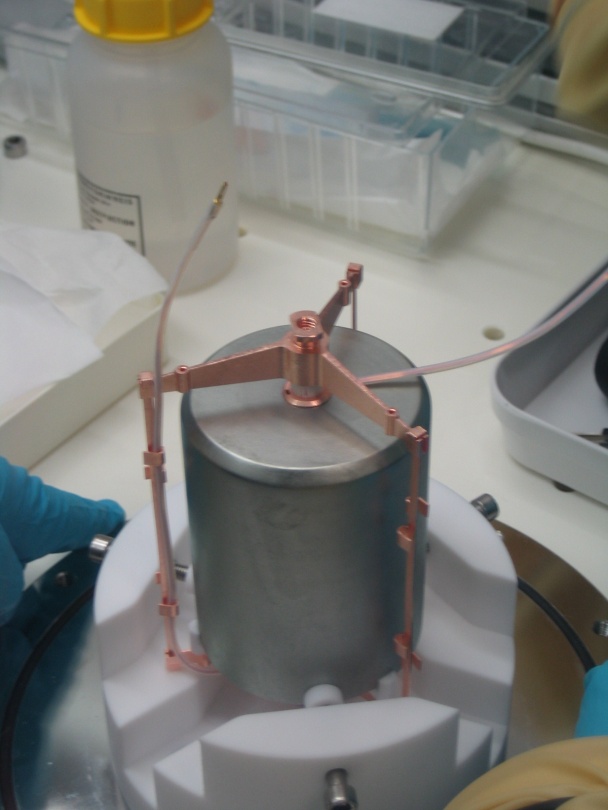 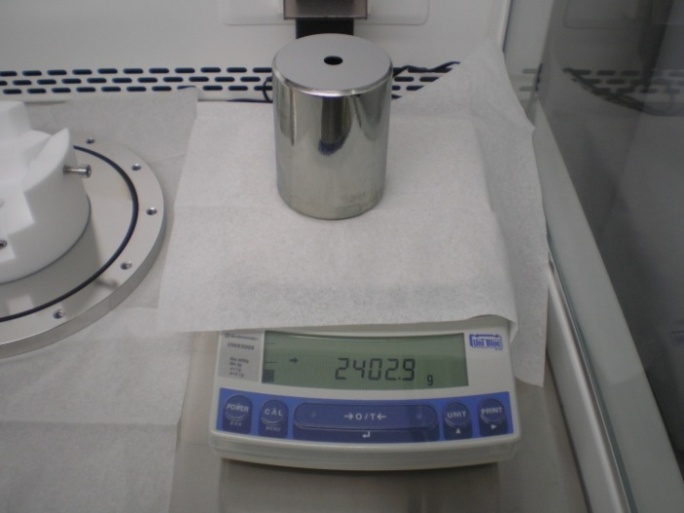 8 diodes (from HdM, IGEX):
 Enriched 86% in 76Ge
 Total mass 17.66 kg
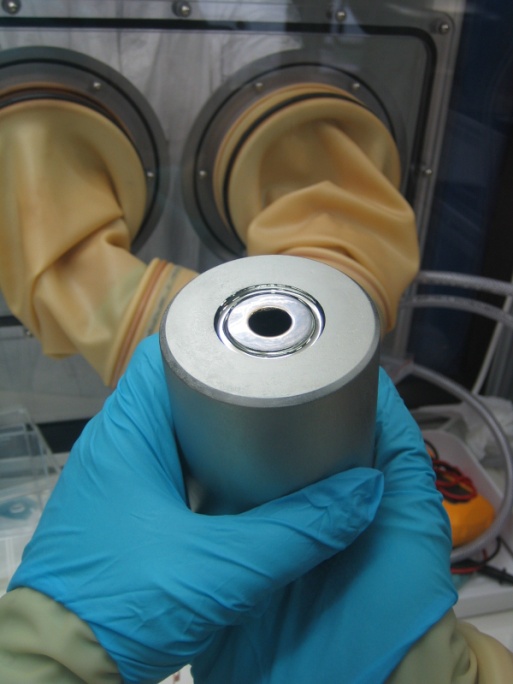 All diodes reprocessed and optimized for LAr
Well tested procedure for detector handling
Long term stability in LAr established
Energy resolution in LAr:~2.5 keV (FWHM) @1.3 MeV
6 diodes from Genius-TF:
 natGe
 Total mass: 15.60 kg
07.06.2015
6
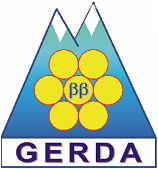 Installation of Phase I detectors (8 enriched + 1 non-enriched)
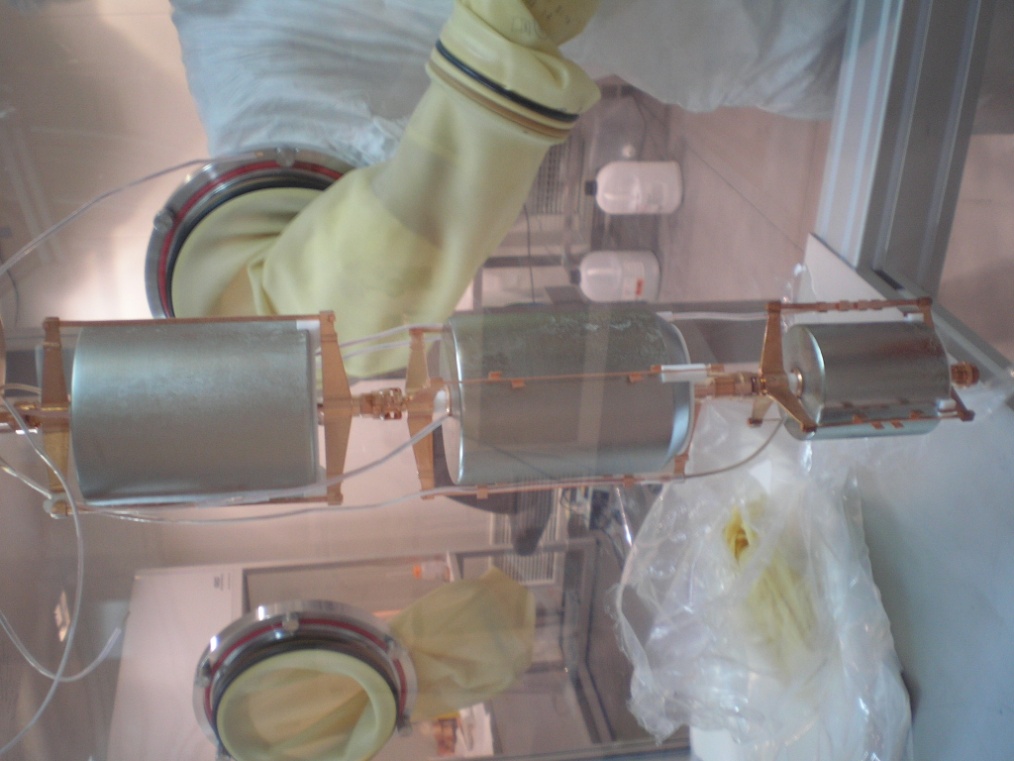 GTF 112
ANG 3
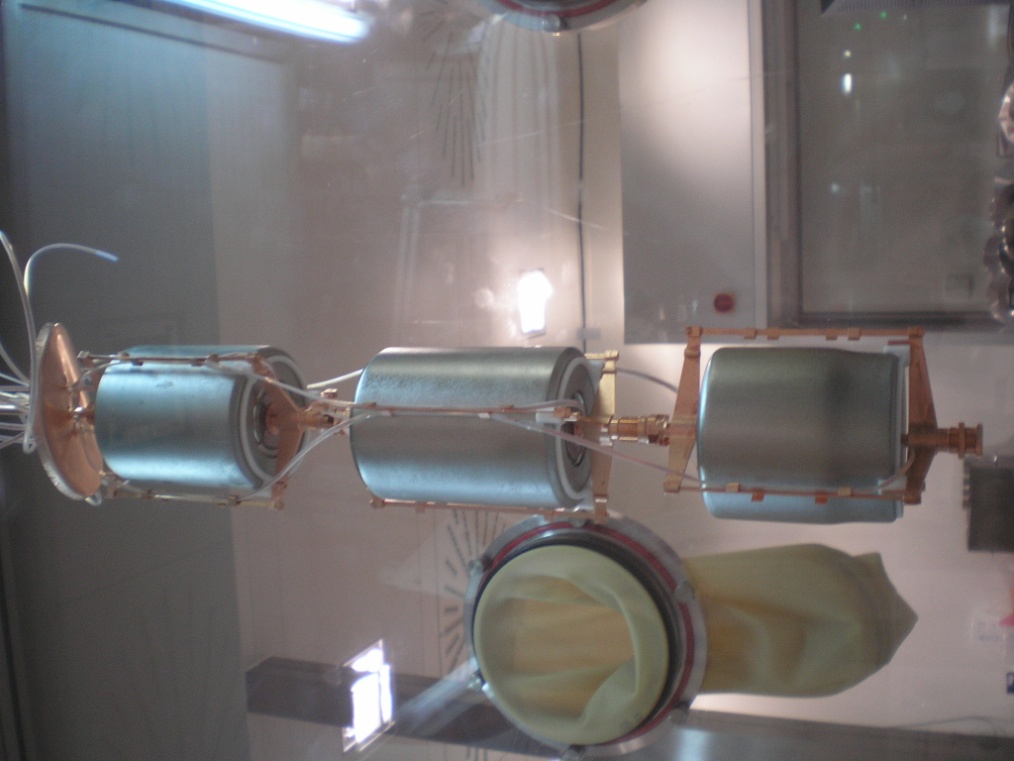 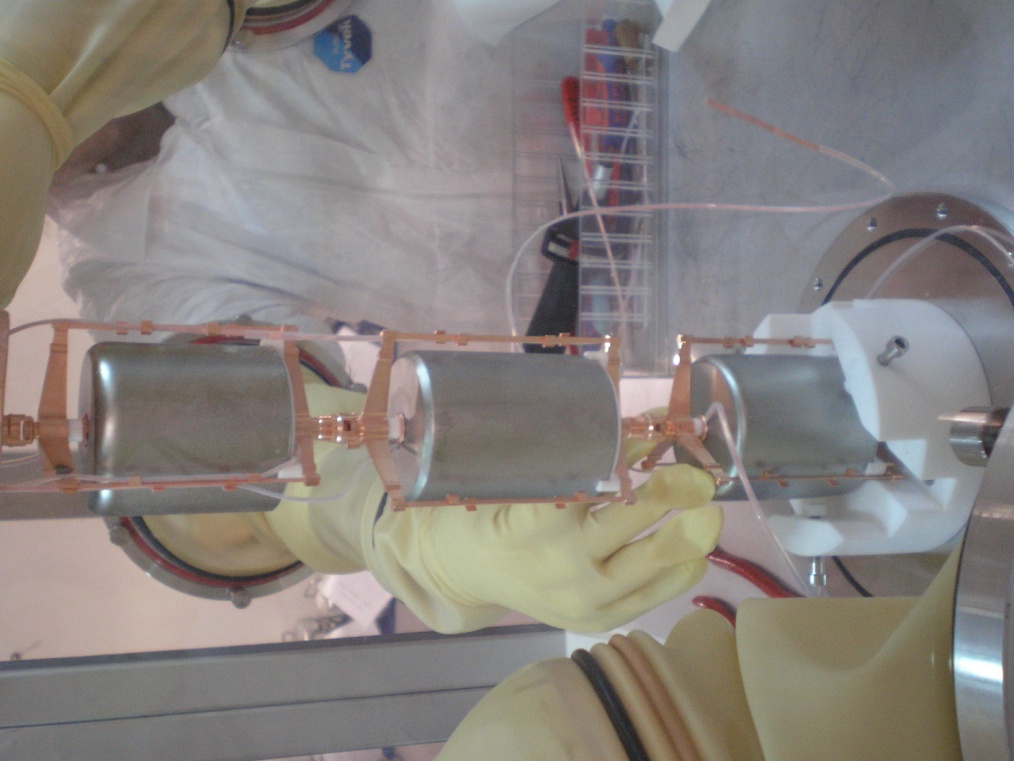 RG 1
ANG 2
ANG 5
ANG 4
ANG 1
RG 3
RG 2
07.06.2015
7
Installation of Phase I detectors (copper mini-shroud + 1 string of BEGe detectors)
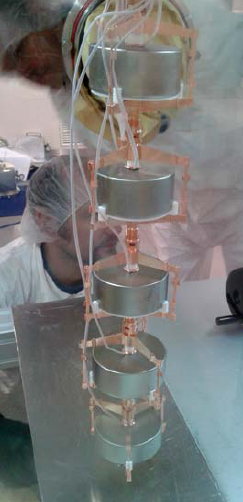 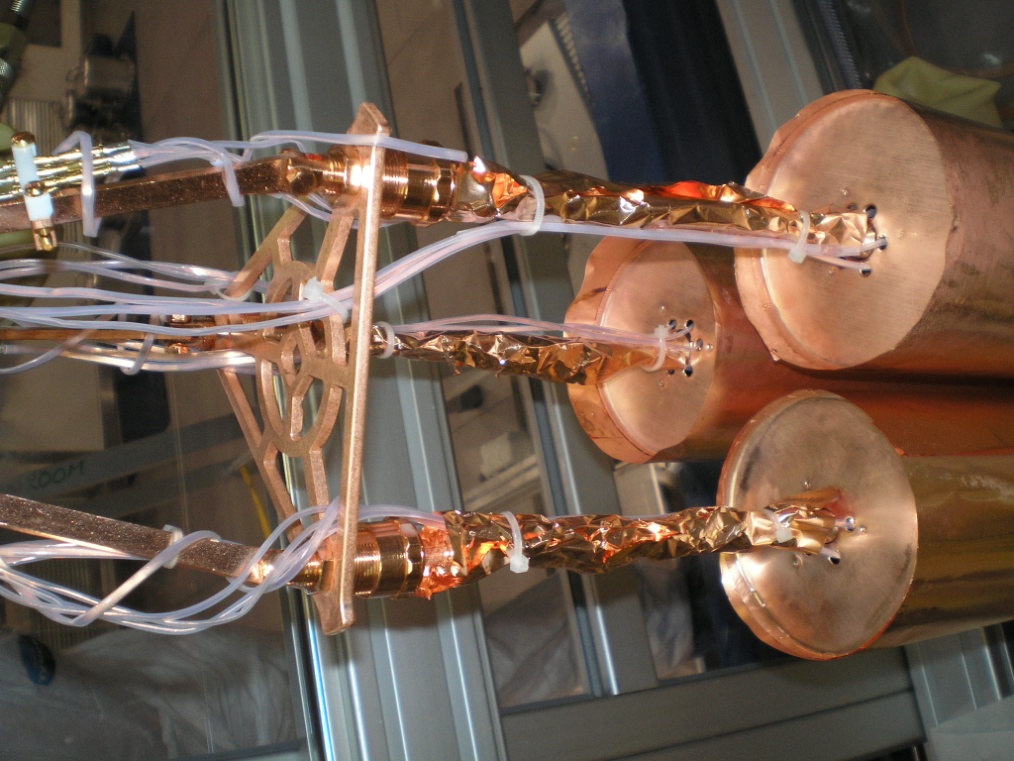 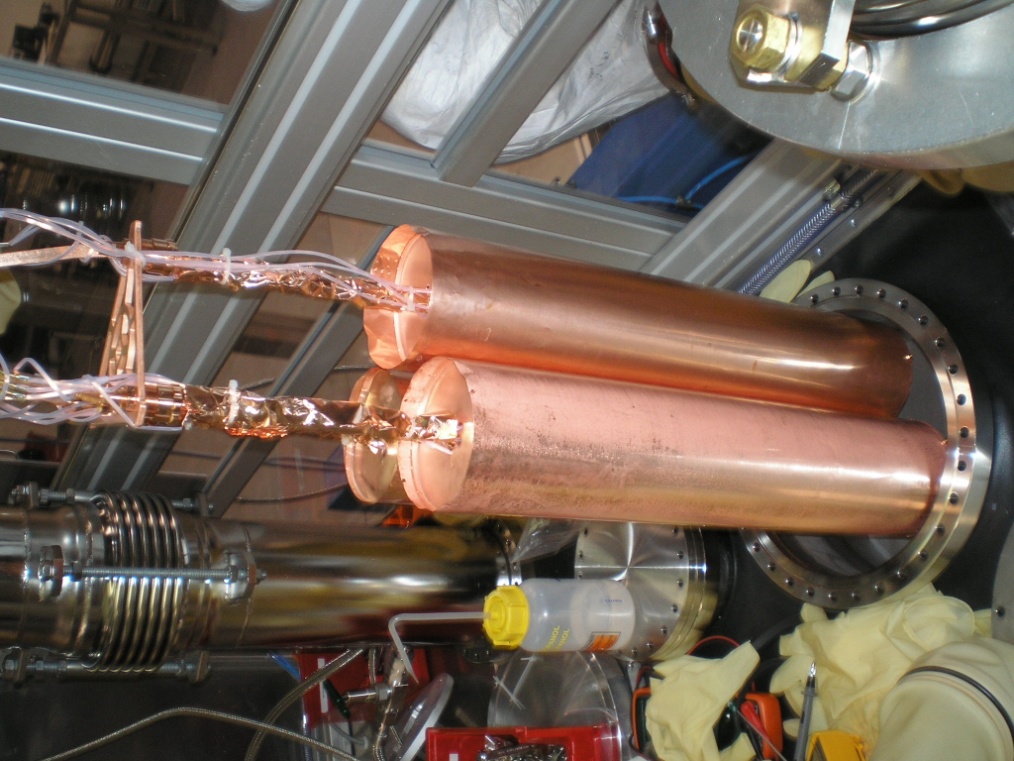 07.06.2015
8
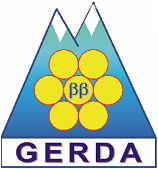 Live time & exposure
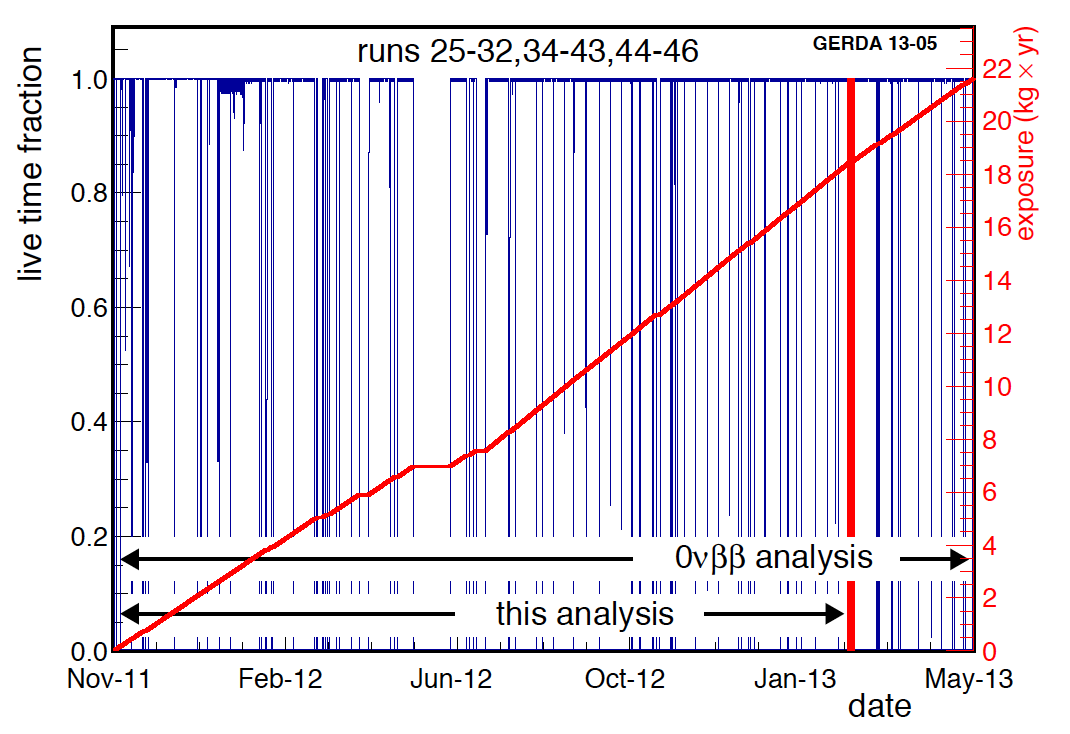 background paper
Insertion of 5 Phase II enrBEGe
2νββ analysis (5.04 kg yr)
Total exposure for 0νββ analysis: 21.6 kg yr
07.06.2015
9
GERDA energy spectra
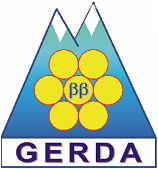 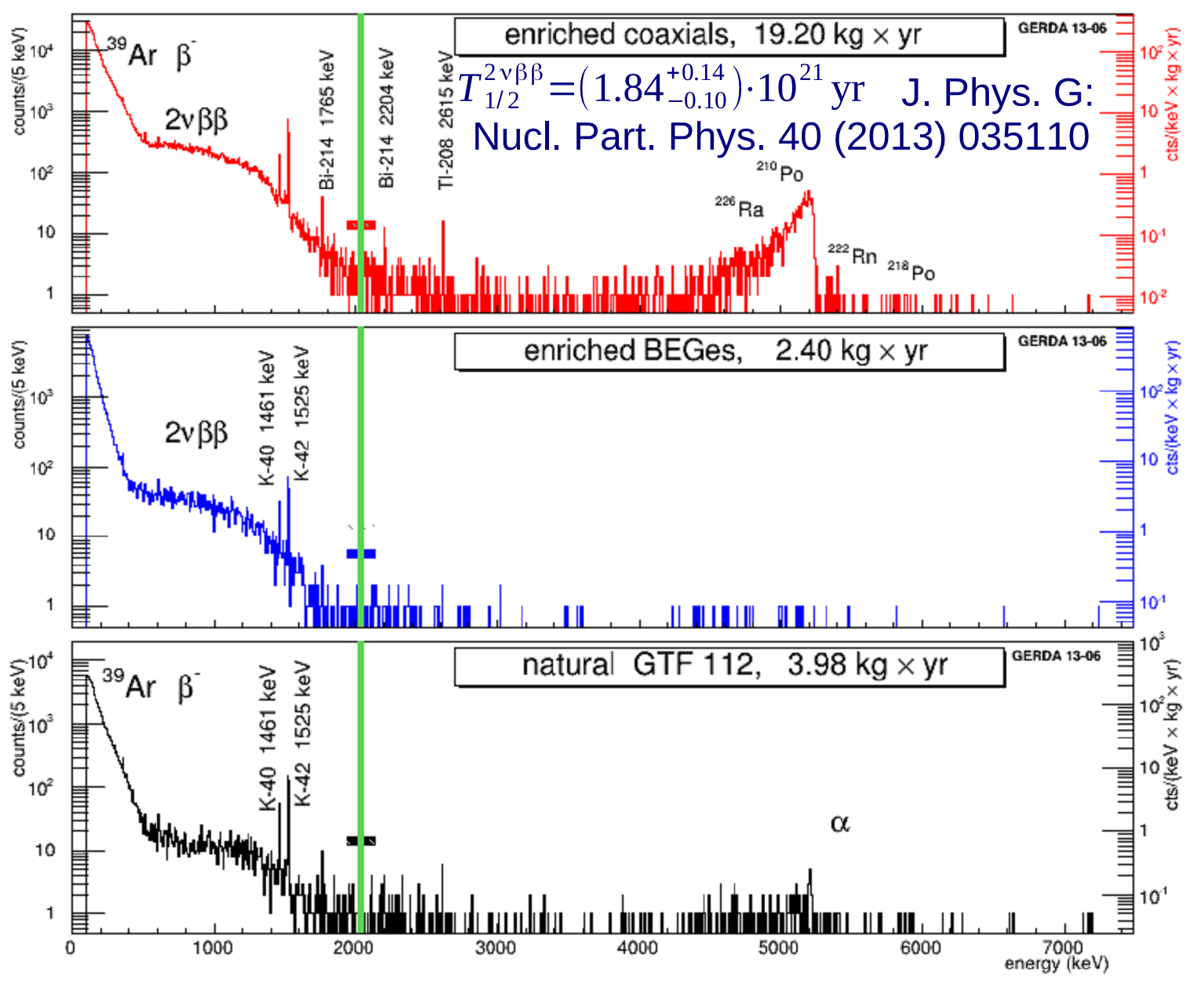 Blinding at Qββ ± 20 keV
07.06.2015
10
After the unblinding:the analysis
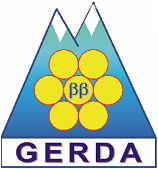 Baseline analysis with a frequentist approach (profile likelihood)
Maximum likelihood spectral fit (3 datasets, common 1/T1/2)
Bayesian version also available
arXiv: 1307.4720 
PRL 111 (2013) 122503
Gerda only
Best fit: N0ν = 0
N0ν < 3.5 cts @ 90% C.L.

T1/20ν > 2.1 x 1025 yr @ 90% CL



GERDA+HdM [1] +IGEX [2]
Best fit: N0ν = 0

T1/20ν > 3.0 x 1025 yr @ 90% CL
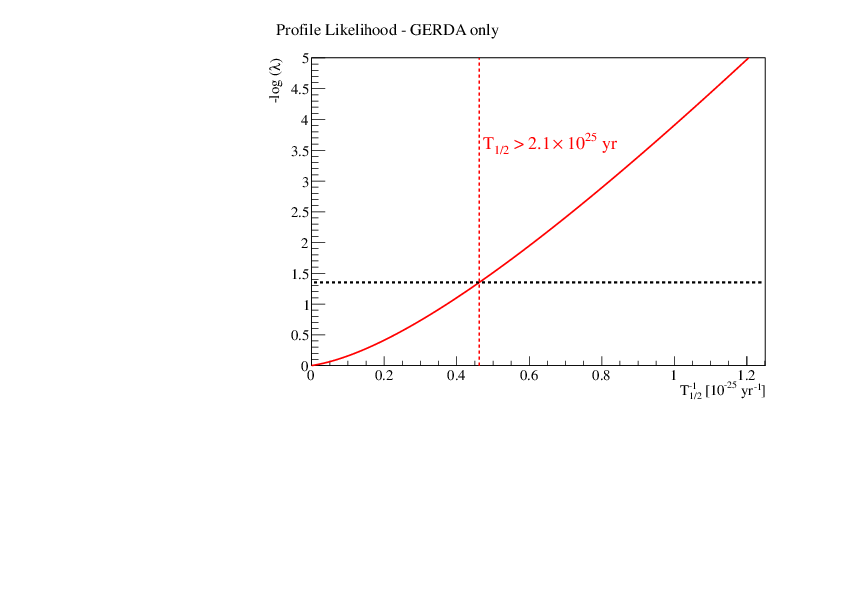 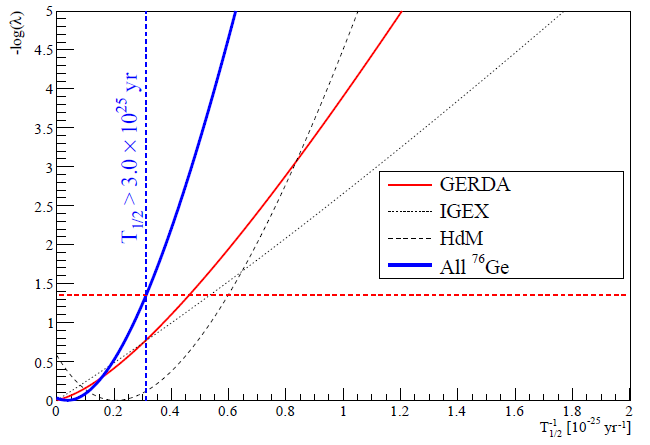 [1] Eur. Phys. J. A 12, 147 (2001)
[2] Phys. Rev. D 65, 092007 (2002),
Phys. Rev. D 70 078302 (2004)
07.06.2015
11
Limits from combined analysis of double beta decay experiments
[1] Albert J.B. et al. arXiv:1402.695 
      Asakura A. et al. arXiv:1409.0077v1
      Gando A. et al. Phys.Rev.Let. 2013. V.110. P.062502
[2] Arnold R. et al. Phys.Rev.D. 2014. V.89. P.111101-1-6
[3] Andreotti E. et al. Astroparticle Phys. 2011. V.34. P. 822
07.06.2015
12
Transition to Phase II
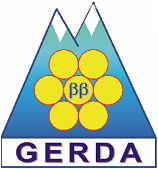 Increase mass: additional 30 enriched BEGe detectors (~ 20 kg)
already produced by Canberra Olen and tested at Hades (underground laboratory in Belgium)
5 out of 30 enriched BEGe detectors have been already used  in Phase I 
No anomalies found with internal and surface background (very low 210Po)
all diodes are in Gran Sasso ready to be mounted.

Suppress background by an order of magnitude with respect to Phase I
New HV and signal cabling with improved radiopurity and Rn emanation
PSA discrimination with the BEGe's 
Liquid argon veto instrumentation

Commissioning with one string of BEGe detectors is ongoing 

Start of Phase II data taking before end of 2015
07.06.2015
13
BEGe detectors
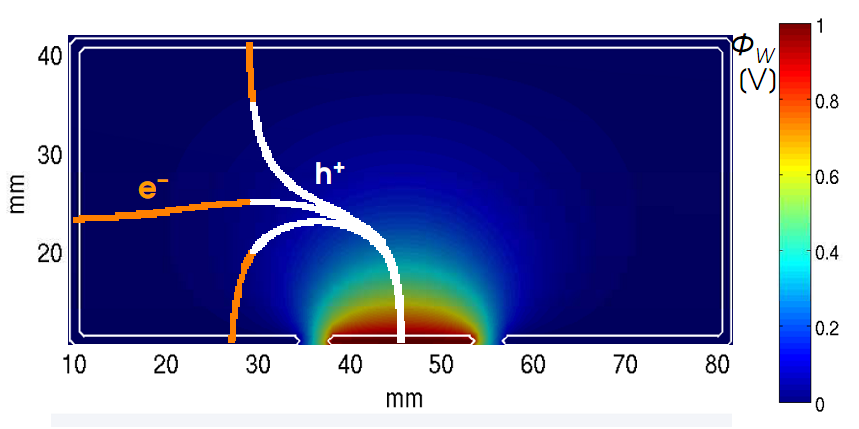 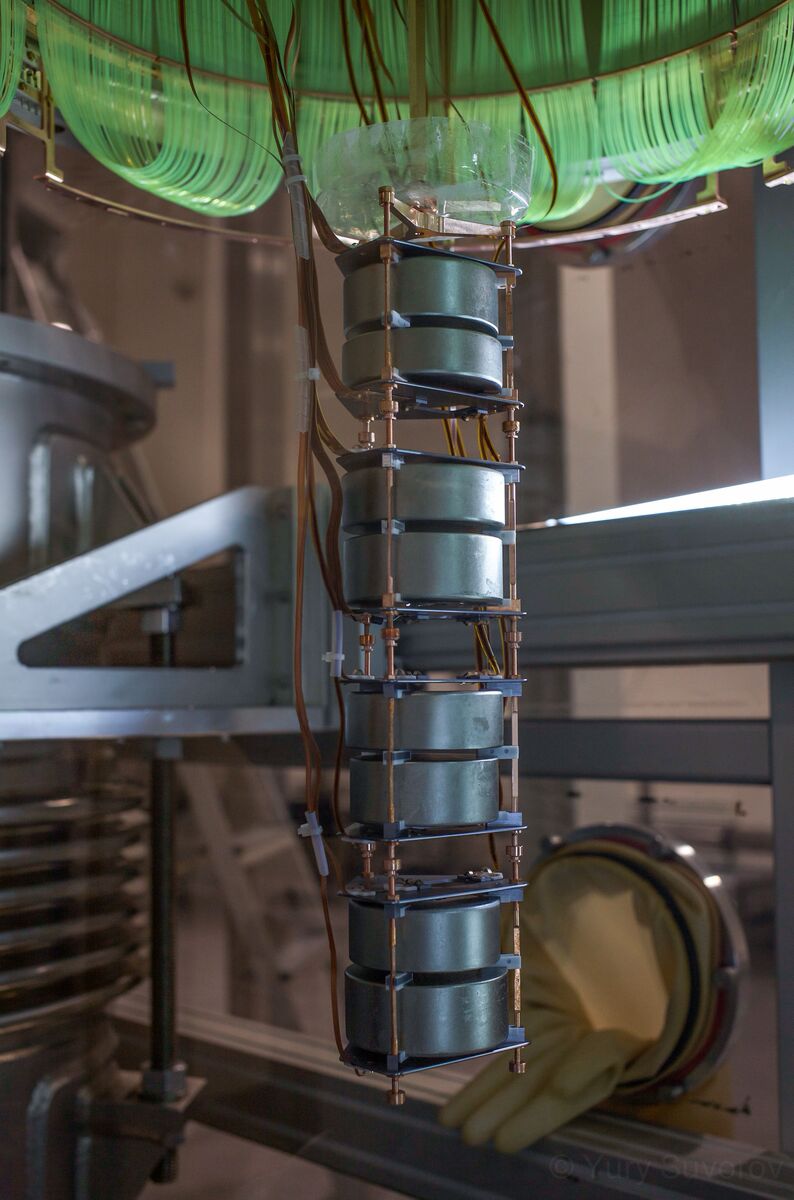 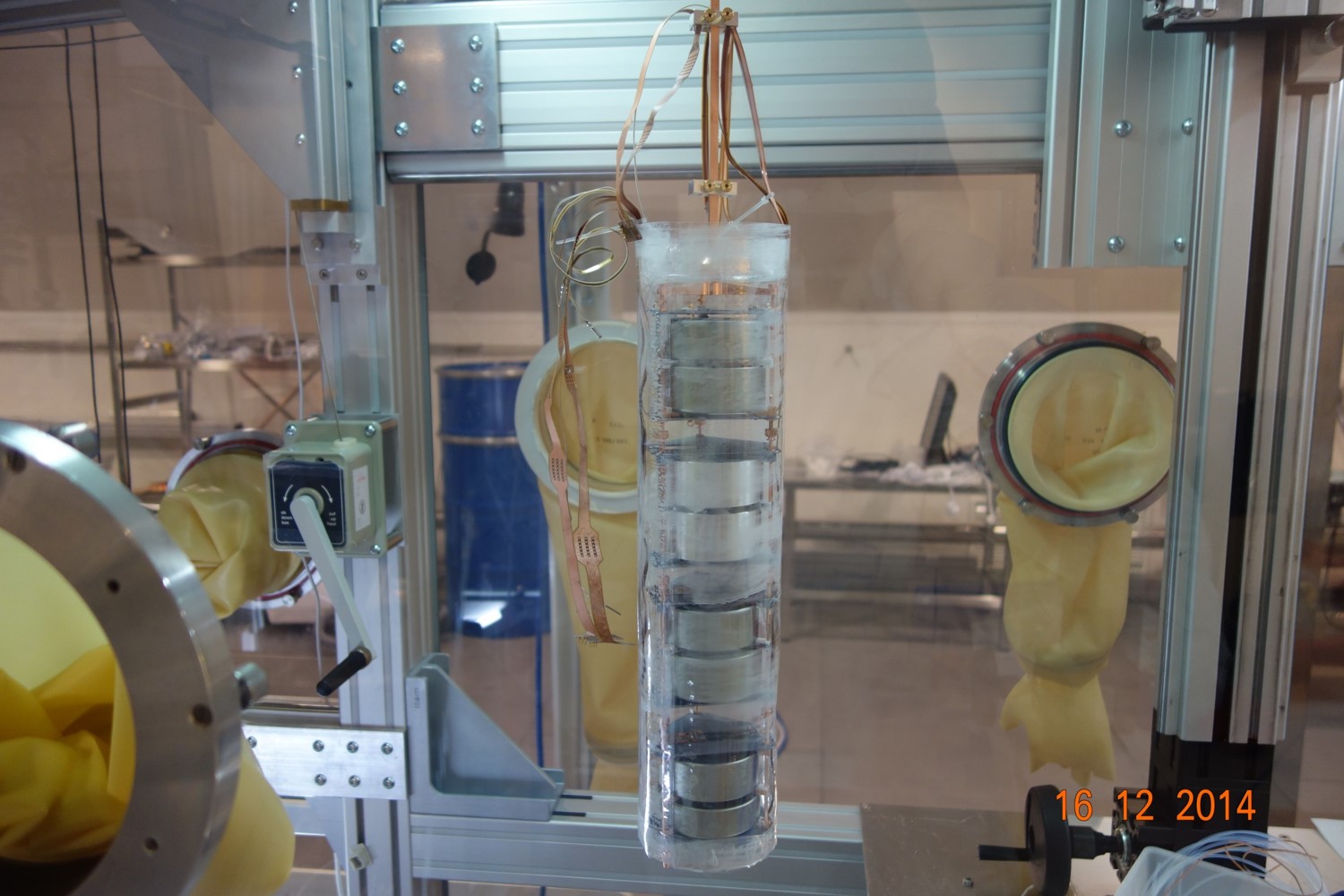 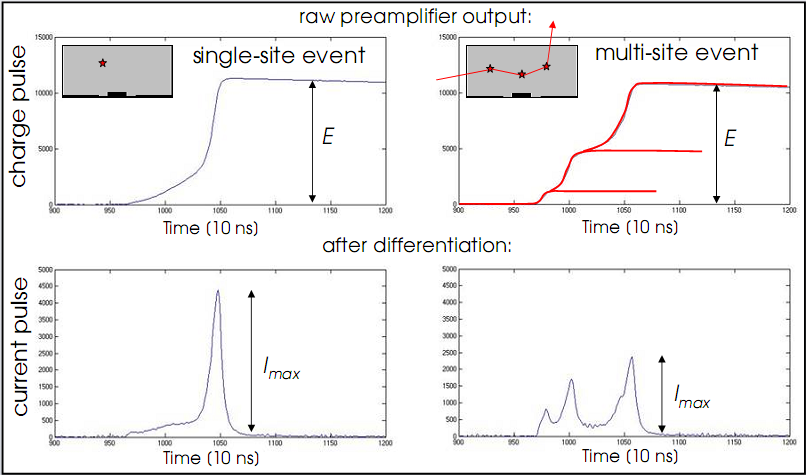 А
А
07.06.2015
14
Pulse Shape Discrimination (PSD)
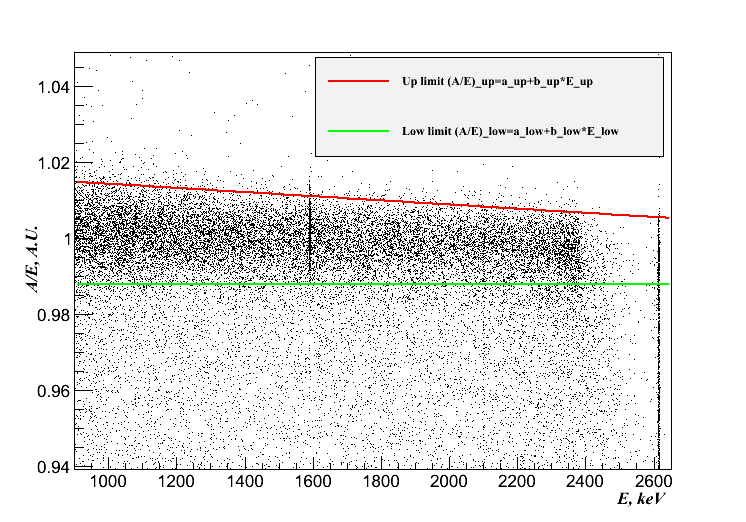 PSD band
Th-228calibration spectra A/E&E distributions
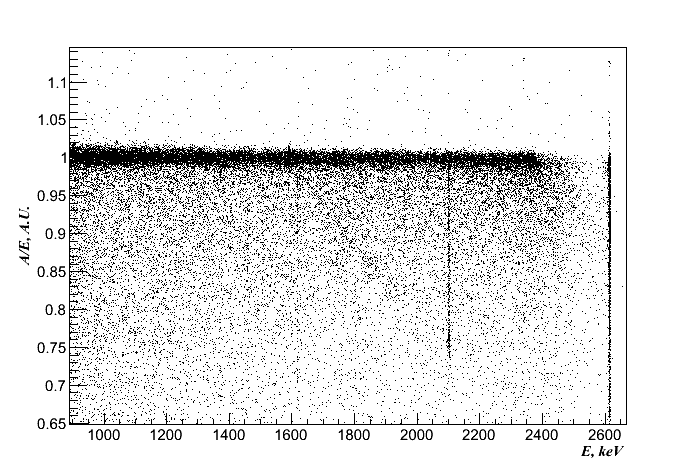 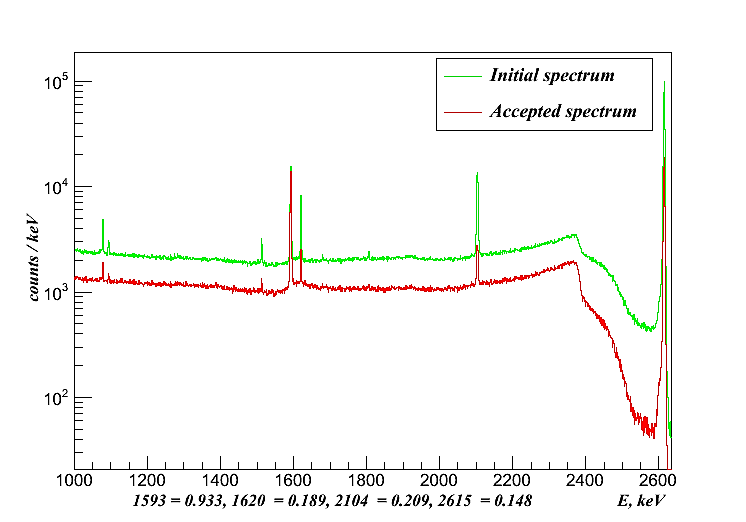 Th-228 spectra before and after TRAP PSD
DEP
1592.5 keV
SEP
1620.5 keV
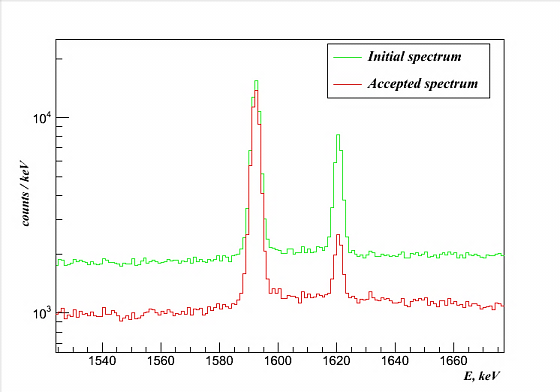 SEP
2103.5 keV
FEP
2614.5 keV
07.06.2015
15
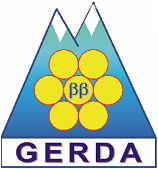 Summary
GERDA Phase I design goals reached:
Background index after PSD: 0.01 cts / (keV kg yr) 
Exposure 21.6 kg yr 

No  0νββ-signal observed at Qββ = 2039 keV; best fit: N0ν=0 
Background-only hypothesis H0 strongly favored 

5 publications in 2013 after finishing Phase I     
		
0νββ half-life limit for 76Ge:   	
GERDA:			T1/20ν > 2.1×1025 yr (90% C.L.) (<mee> < 0.2-0.4 eV)

GERDA+IGEX+HdM: 	T1/20ν > 3.0×1025 yr (90% C.L.)  (<mee> < 0.17-0.34 eV)

Phase II is approaching…
07.06.2015
16
GERDA collaboration
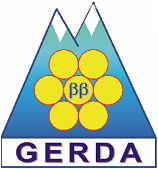 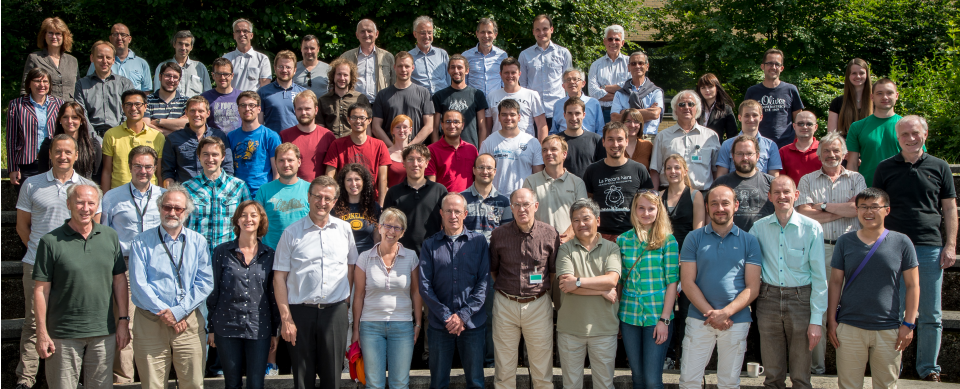 ~ 100 physicists, 17 institutes, 7 countries
07.06.2015
17
Thank you for your attention!
07.06.2015
18
Germanium detectors:principle and advantages
detector-grade semiconductors are high-purity materials (low background)
established detector technologies industrial support
very good energy resolution:  ~2-3 keV for Ge
good detection efficiency
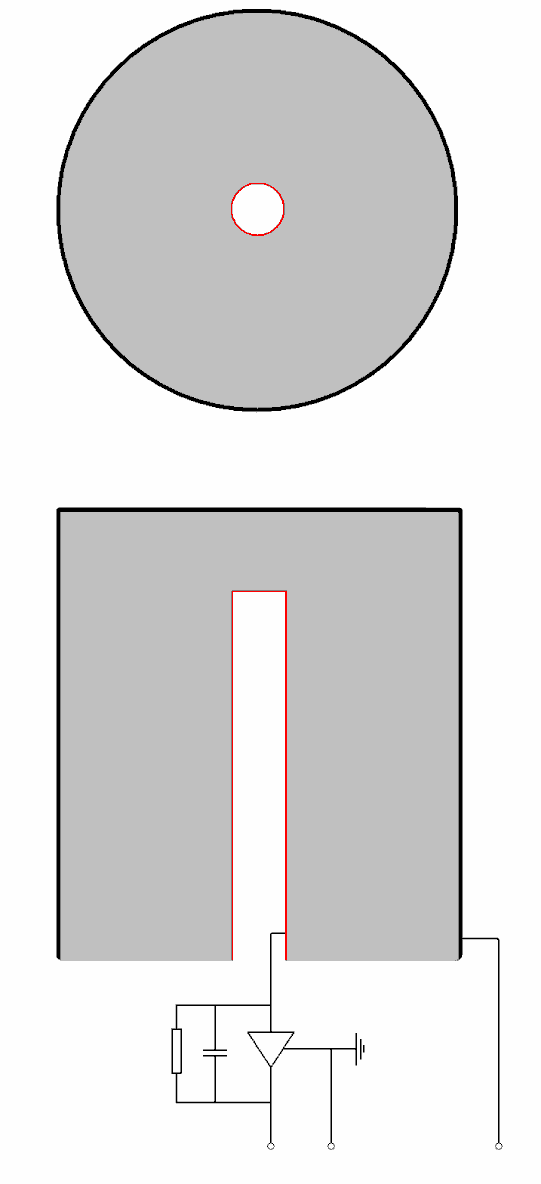 ionizing
radiation
holes drift to p+ contact
n+ contact
p-type germanium
p-n junction
depleted region (active volume)
HdM, IGEX (finished), GERDA&Majorana: Ge detectors
Cryogenic operation
p+ contact
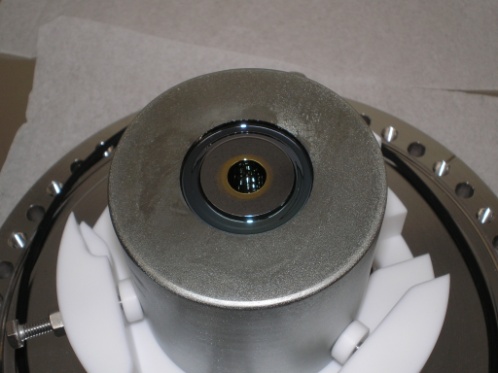 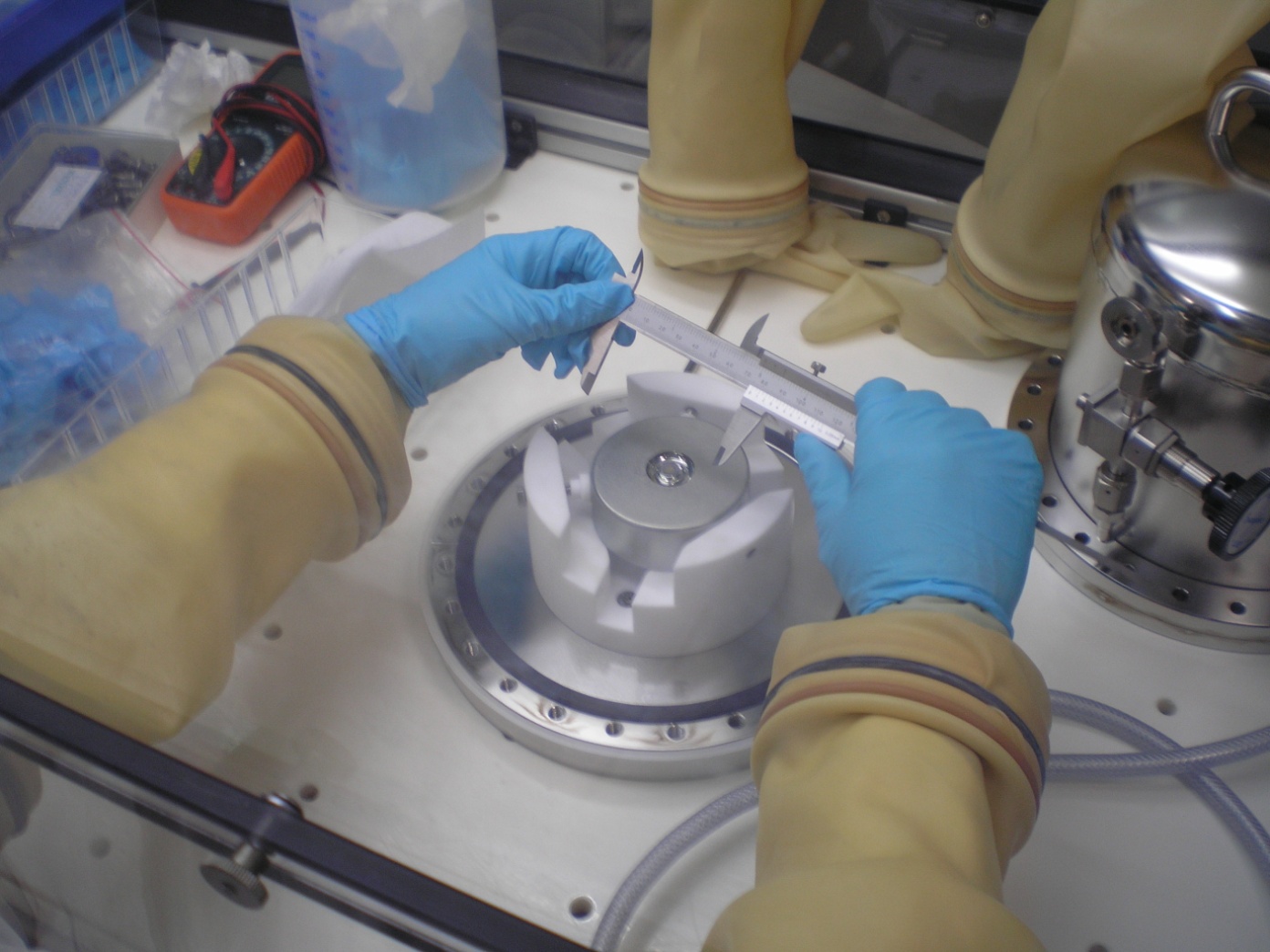 signal
high 
voltage 
(+)
germanium detector operating principle
07.06.2015
19
BEGe detector
Coaxial p-type detector
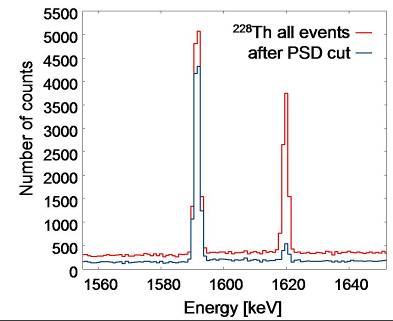 GERDA: Phase II preparations – BEGe detectors
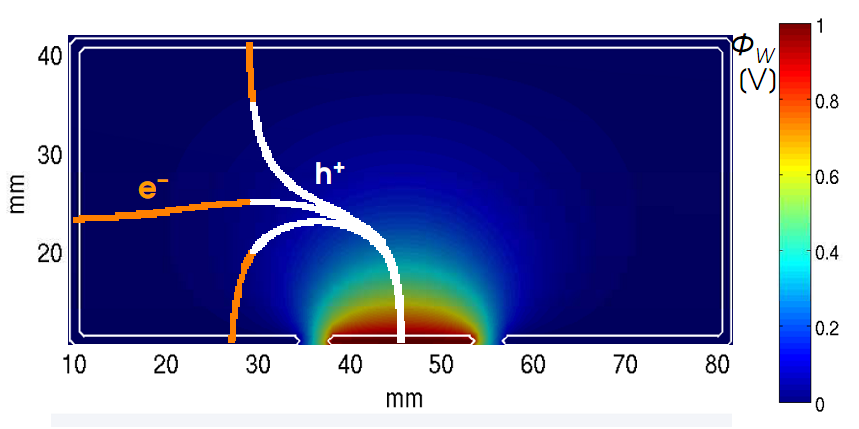 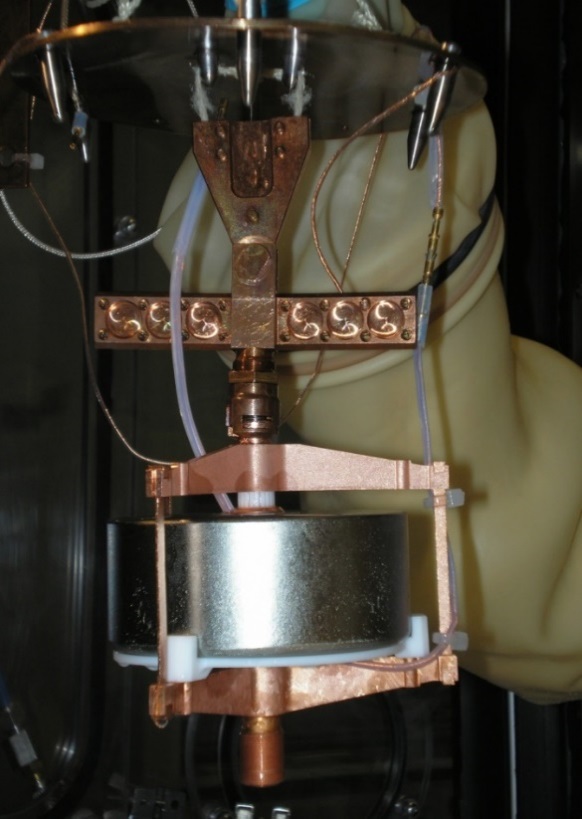 Signal shape provides clear topology for event-by-event signal ID / bgd discrimination:
 SSE/MSE discrimination
 Surface events: 
 n+ slow pulses
 p+: ‘amplified’ current pulses
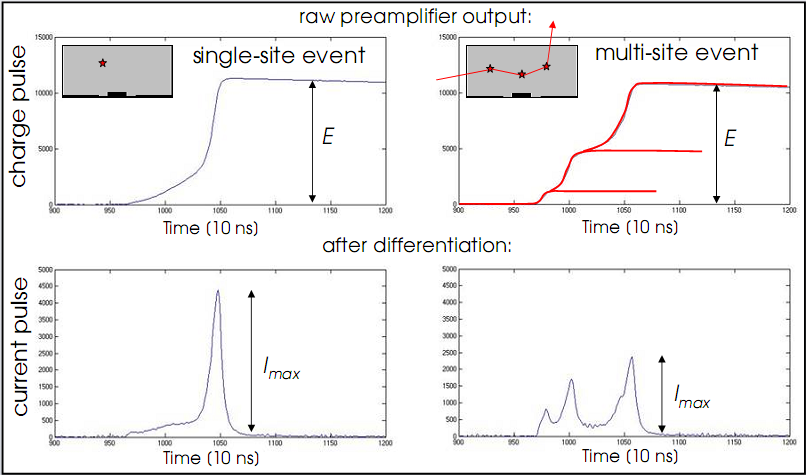 D. Budjas et al., JINST 4 P10007 (2009)
07.06.2015
20
GERDA analysis strategy
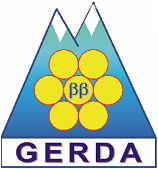 All data are taken, but not summed up (separate analysis)
Maximizes information, avoids "worse data" to spoil better ones
Three datasets used ("golden coax", "silver coax", "BEGes"), with independent backgrounds and resolutions

Blind analysis (new in the field of 0n2b search)
Events in a 40 keV range around Qbb (energy & waveforms) are not made available for the analysis 
Develop and validate the background model and the PSD cuts before the unblinding (all parameters frozen prior to unblinding)
07.06.2015
21
After the unblinding:the spectra
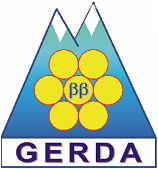 arXiv: 1307.4720 
PRL 111 (2013) 122503
Sum spectrum, 21.6 kg yr
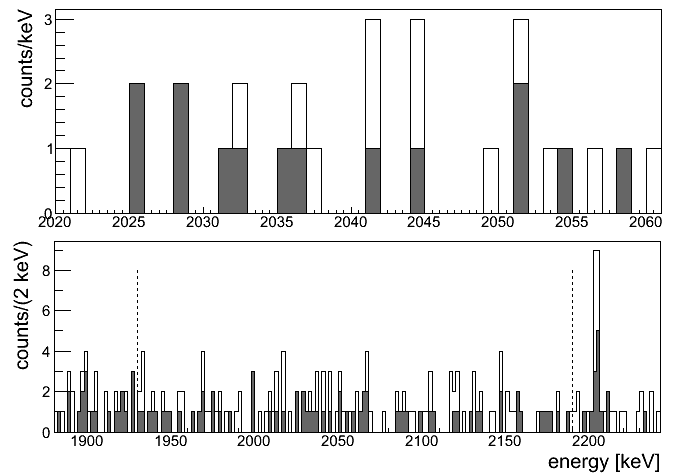 Without PSD
With PSD
2204 keV from 214Bi

~ 18 cts w/o PSD 
   0.83 cts/(kg·yr)
~ 9 cts w/ PSD

HdM w/o PSD [1]: (8.1±0.5) cts/(kg·yr)
07.06.2015
22
[1] O. Chkvorets, Ph.D. thesis, 2008
After the unblinding:the events
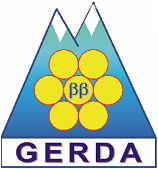 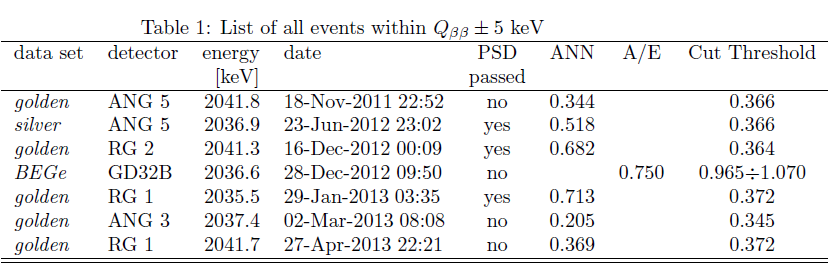 Expected from background only
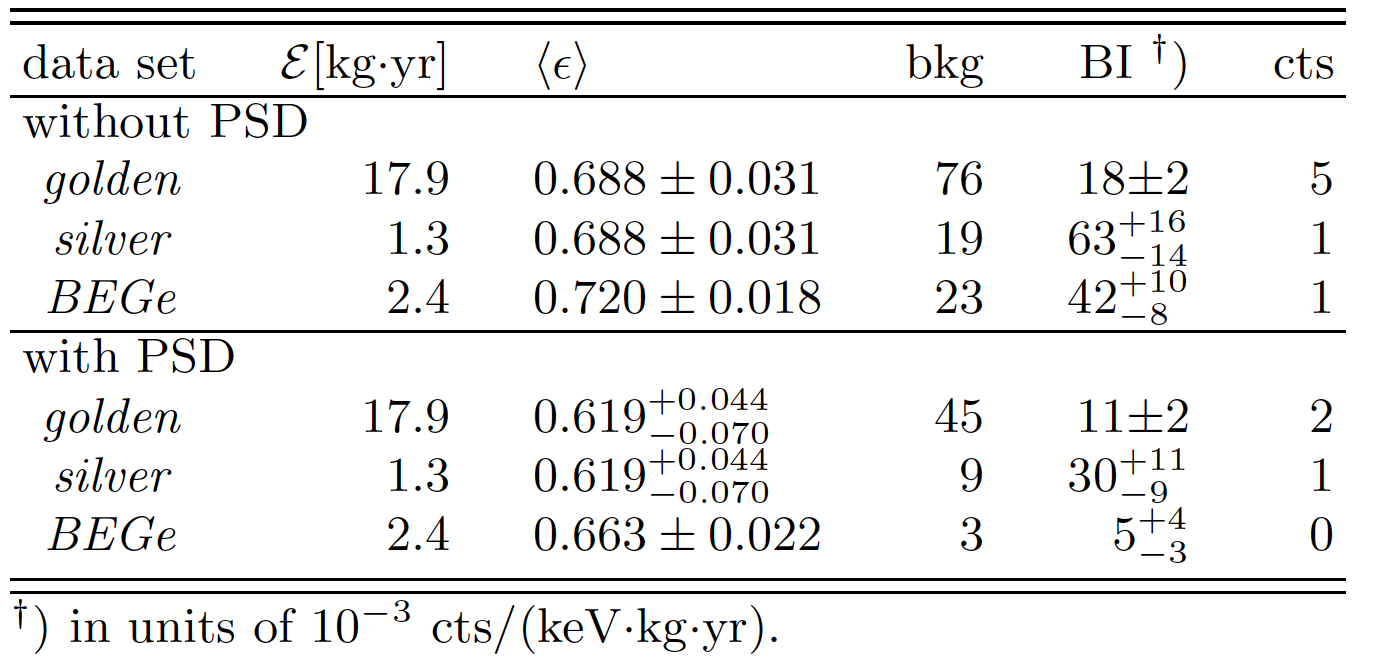 3.3
0.8
1.0
2.0
0.4
0.1
arXiv: 1307.4720 
PRL 111 (2013) 122503
07.06.2015
23